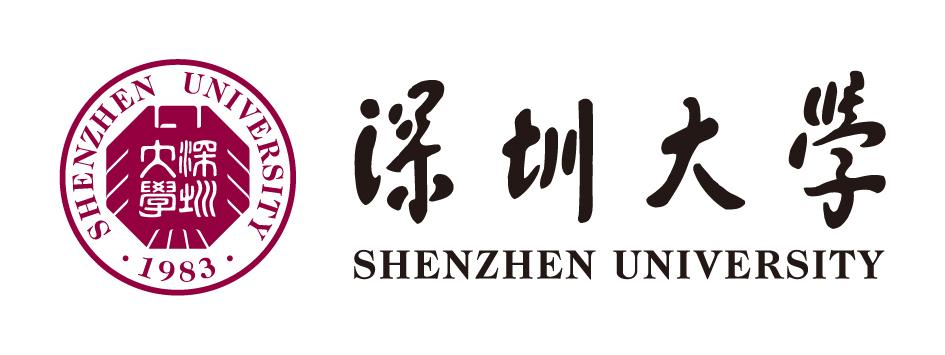 Mobility-Aware Dynamic Taxi Ridesharing
Zhidan Liu, Zengyang Gong, Jiangzhou Li, Kaishun Wu


Shenzhen University, Shenzhen, China
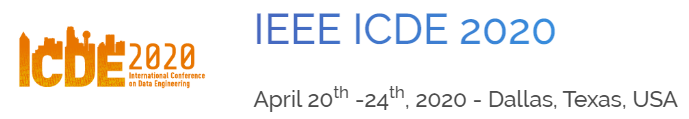 Ridesharing
Ridesharing allows multiple passengers with the similar itineraries and time schedules to share a vehicle.
E.g., alleviating traffic congestion, reducing energy consumption, etc.
Ridesharing has become popular worldwide.
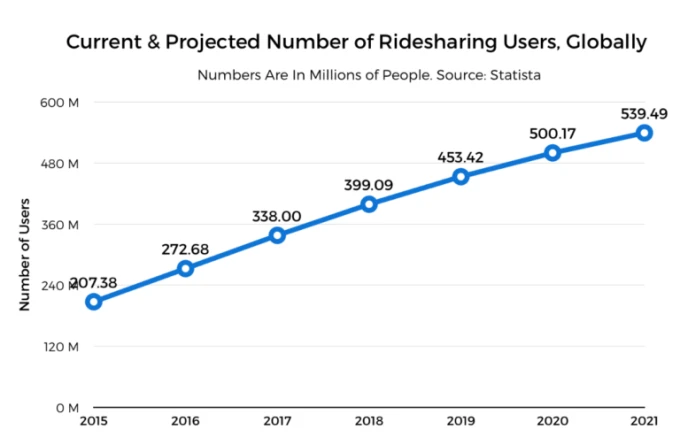 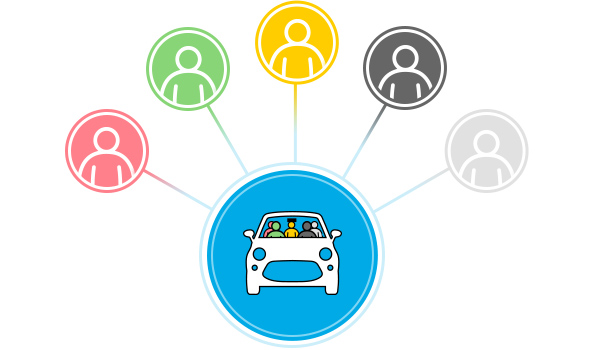 2
[Speaker Notes: [1]https://www.poparide.com/blog/ridesharing-vs-ridehailing/
https://techcrunch.com/2017/08/17/can-didi-out-network-uber-to-win-the-global-ridesharing-market/]
Taxi Ridesharing
Taxi ridesharing becomes promising [1-3] .

Taxi is an important transportation mode in all cities.
Taxis are widely available in a city, and are operating in 7x24.
Taxis can be either booked online, or hailed along the street.
[1] S. Ma, Y. Zheng, O. Wolfson, et al. Real-time city-scale taxi ridesharing. IEEE Transactions on Knowledge and Data Engineering, 27(7):1782–1795, 2015.
[2] Q. Ma, Z. Cao, K. Liu, and X. Miao. QA-Share: toward an efficient QoS-aware dispatching approach for urban taxi-sharing. ACM Transactions on Sensor Networks, 16(2):1–21, 2020.
[3] W. Zhang, A. Shemshadi, Q. Z. Sheng, Y. L. Qin, X. Xu, and J. Yang. A user-oriented taxi ridesharing system with large-scale urban GPS sensor data. IEEE Transactions on Big Data, 1(1):1–14, 2019.
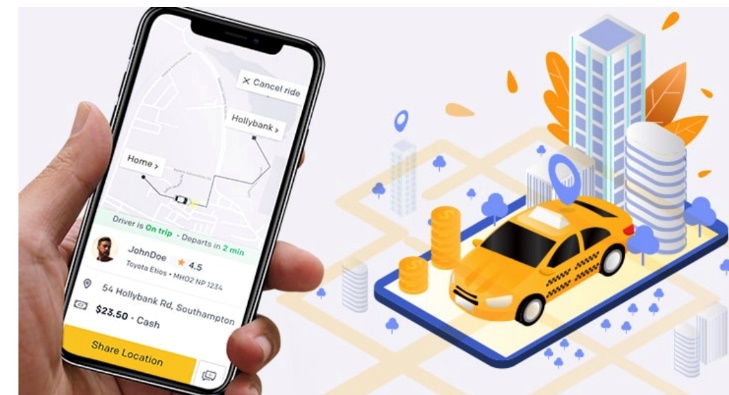 3
Modeling of taxi ridesharing systems
Taxi ridesharing is dynamic and challenging, since requests are generated on the fly and taxi schedules are continuously updated.
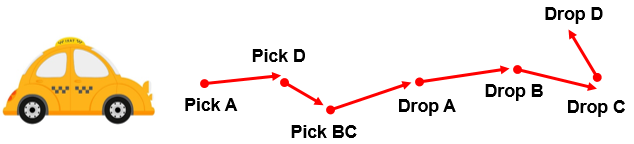 4
Existing solutions
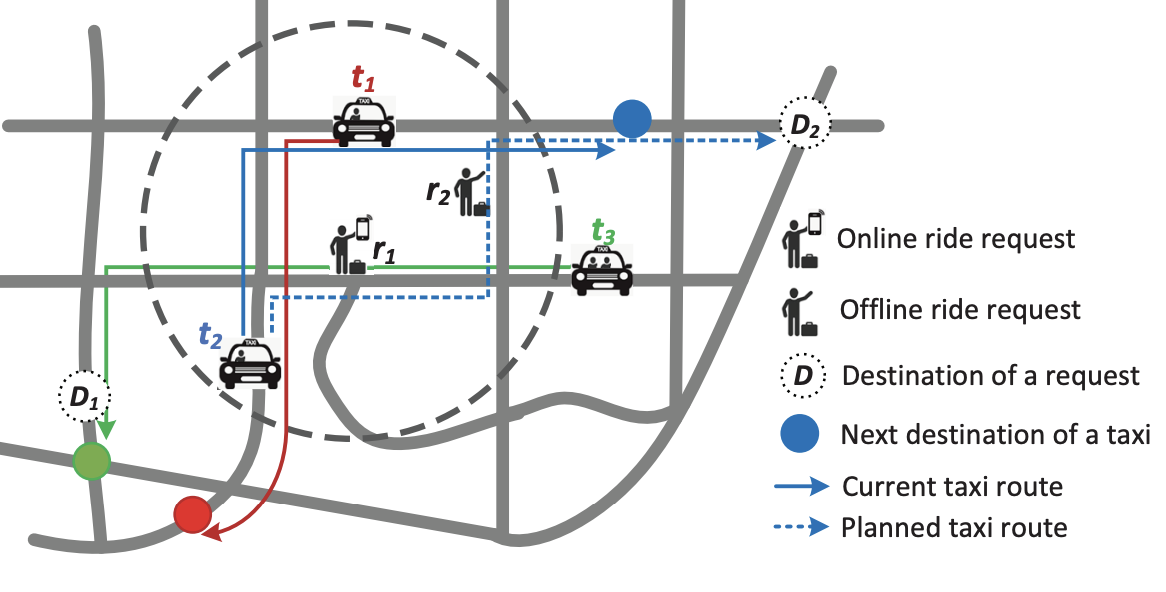 [1] S. Ma, Y. Zheng, O. Wolfson, et al. Real-time city-scale taxi ridesharing. IEEE Transactions on Knowledge and Data Engineering, 27(7):1782– 1795, 2015. 
[4] N. Ta, G. Li, T. Zhao, J. Feng, H. Ma, and Z. Gong. An efficient ridesharing framework for maximizing shared route. IEEE Transactions on Knowledge and Data Engineering, 2018.
[5] Y. Xu, Y. Tong, Y. Shi, Q. Tao, K. Xu, and W. Li. An efficient insertion operator in dynamic ridesharing services. In IEEE ICDE, 2019.
5
Limitations of existing solutions
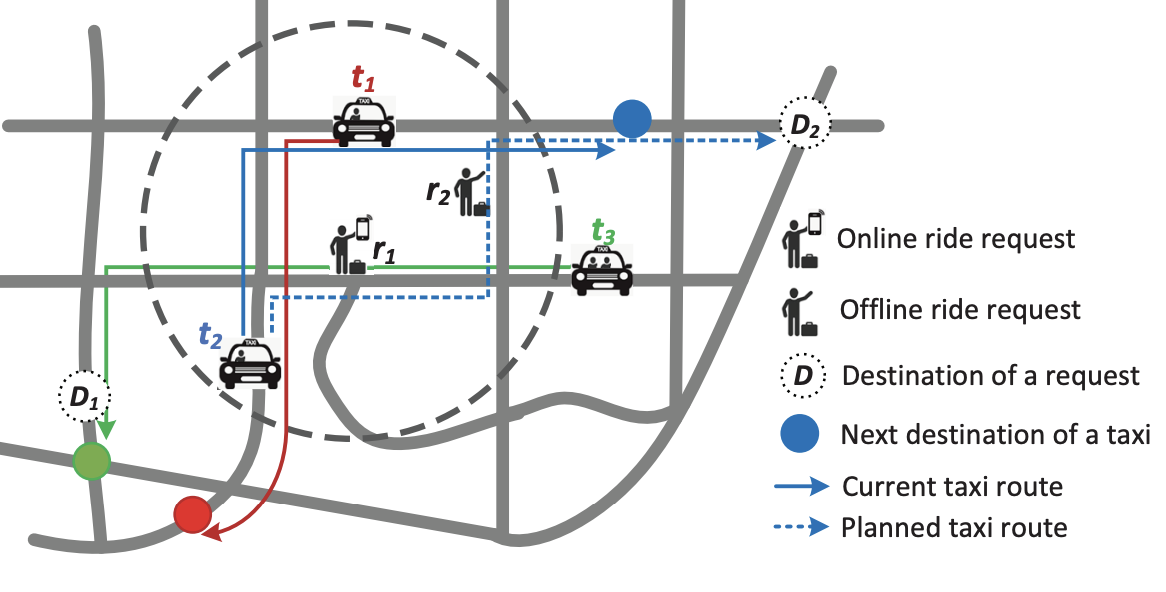 [6] Taxi service research report. http://www.transformcn.com/Topics/ 2018-08/02/b7944fb3-1b99-4840-89d7-eecaaec67bea.pdf.
6
Problem statement
Mobility-aware taxi ridesharing (MTR) problem
Given:
A road network G
A set of taxis T
A set of requests R, including online and offline requests to predict
Properly schedule taxis to serve requests, so as to 
Maximize  the number of served requests
Minimize the total detour cost
Constraints:
Capacity of each taxi 
Delivery deadline of each request
7
Our solution: mT-Share
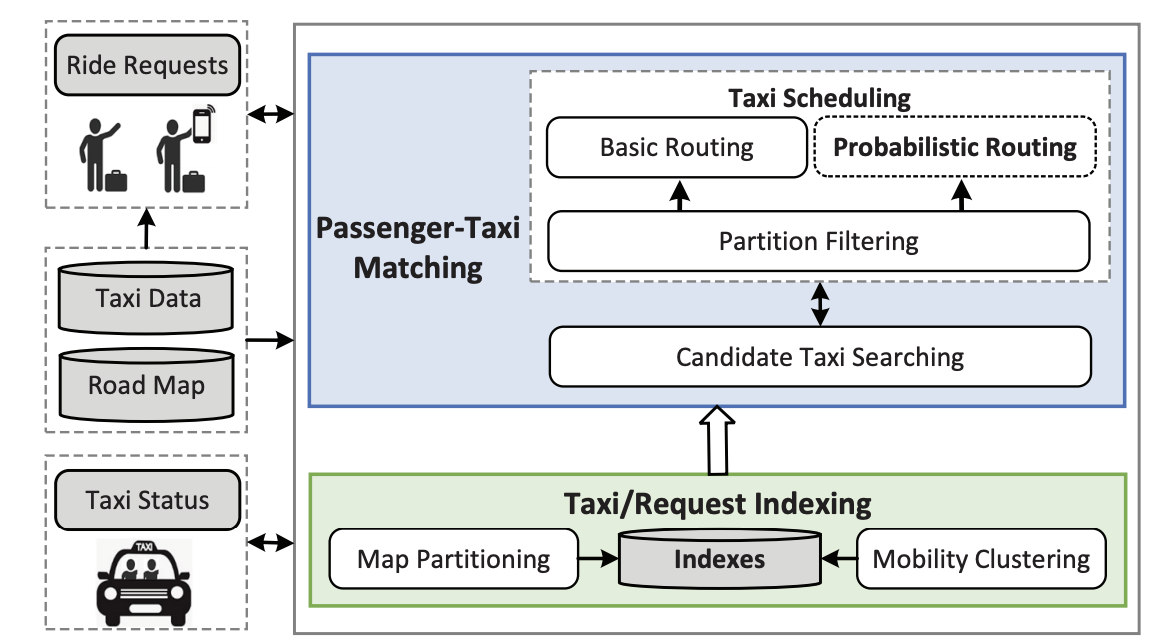 8
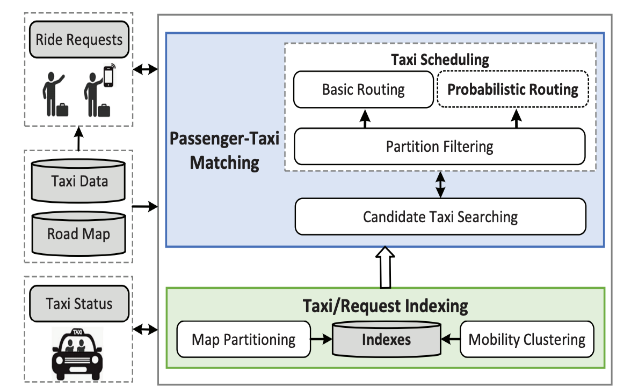 Taxi/request indexing
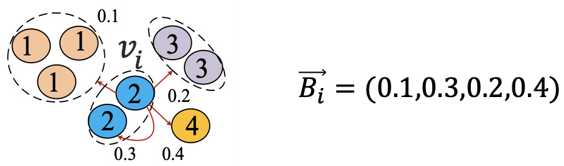 9
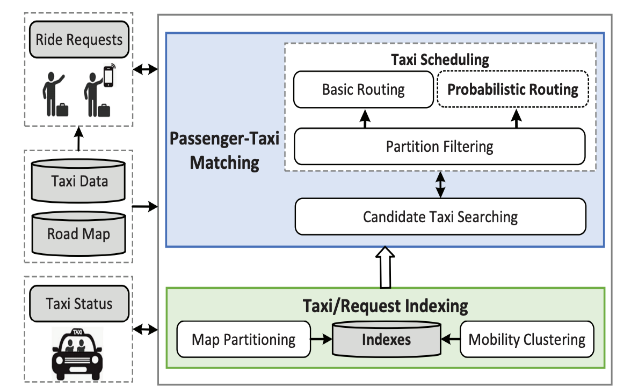 Taxi/request indexing
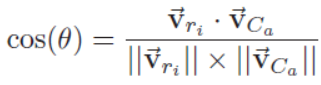 10
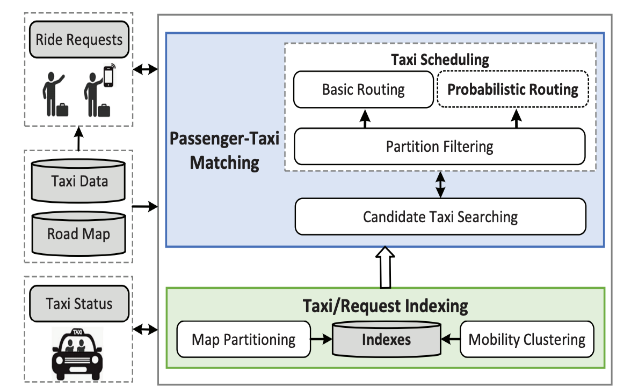 Candidate taxi searching
11
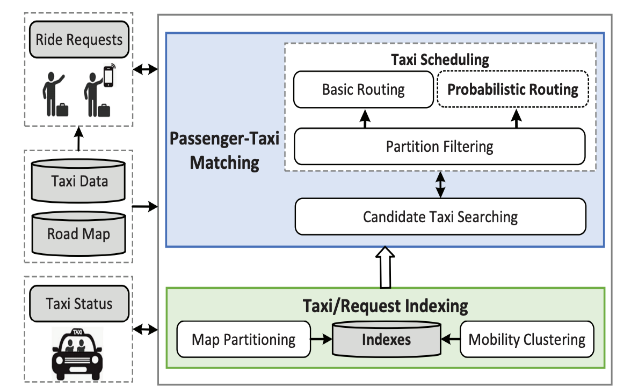 Taxi scheduling
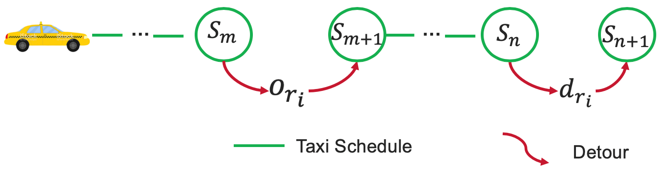 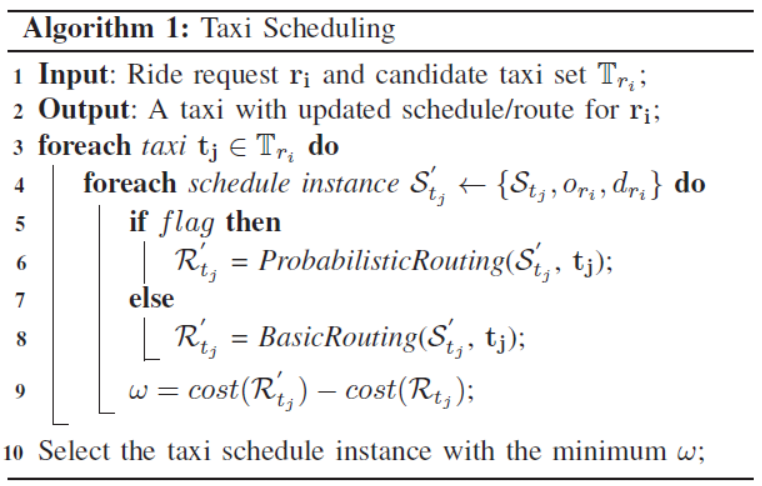 Run in non-peak hours
Run in peak hours
12
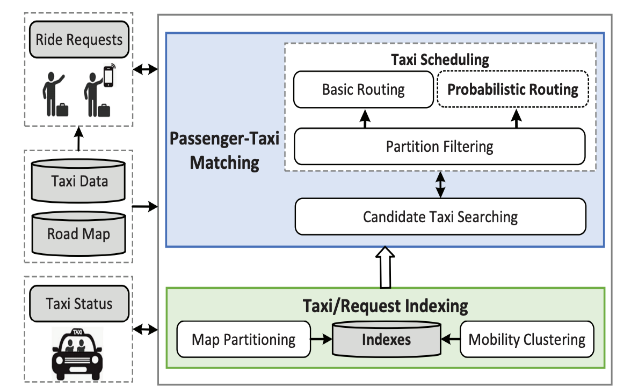 Route planning
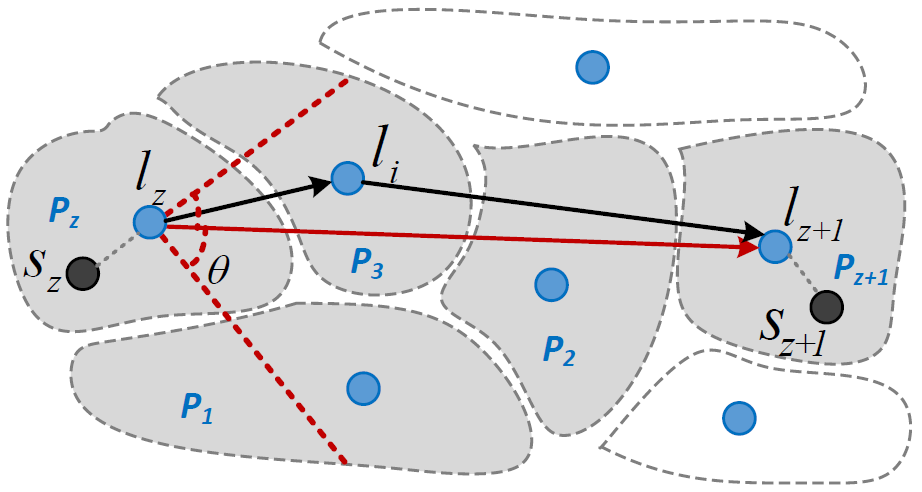 13
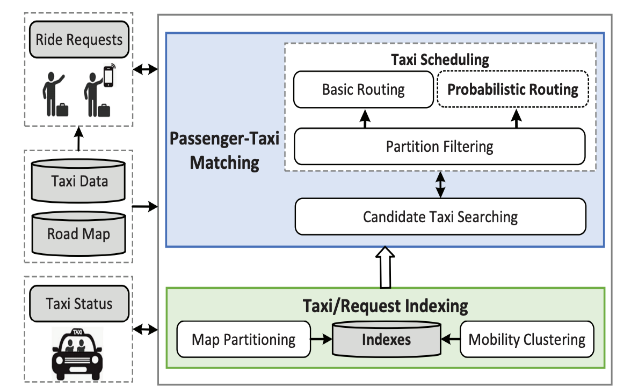 Segment-level routing
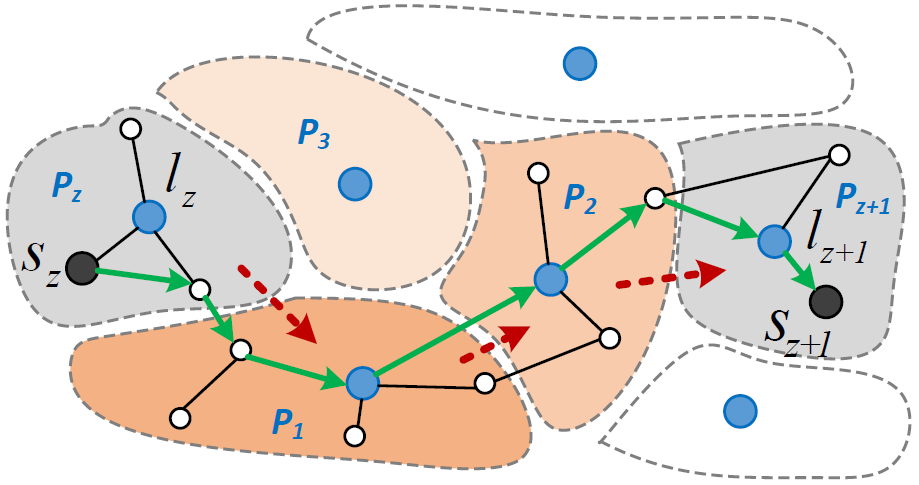 14
Experimental setup
Dataset
Taxi data
7,065,907 taxi transactions from Chengdu City, Nov. 2016
Released by Didi GAIA[7] 
Road network graph from OpenStreetMap
214,440 vertices & 466,330 edges

Simulation scenarios
Peak scenario
8:00AM-9:00AM in a workday with the most requests, i.e., 29,534.

Non-peak scenario
10:00AM-11:00AM in a weekend with 15,480 requests, among which 5,000 are randomly selected to be the offline requests.
15
[7] Gaia initiative. https://outreach.didichuxing.com/research/opendata.
Experimental setup
Compared schemes
No-Sharing
T-Share [1]
pGreedyDP [8]
mT-Sharepro (with enabled probabilistic routing)

Performance metrics
# of served requests
Response time
Detour time
[1] S. Ma, Y. Zheng, O. Wolfson, et al. Real-time city-scale taxi ridesharing. IEEE Transactions on Knowledge and Data Engineering, 27(7):1782– 1795, 2015. 
[8] Y. Tong, Y. Zeng, Z. Zhou, L. Chen, J. Ye, and K. Xu. A unified approach to route planning for shared mobility. Proceedings of the VLDB Endowment, 11(11):1633–1646, 2018.
16
Results in peak-scenario
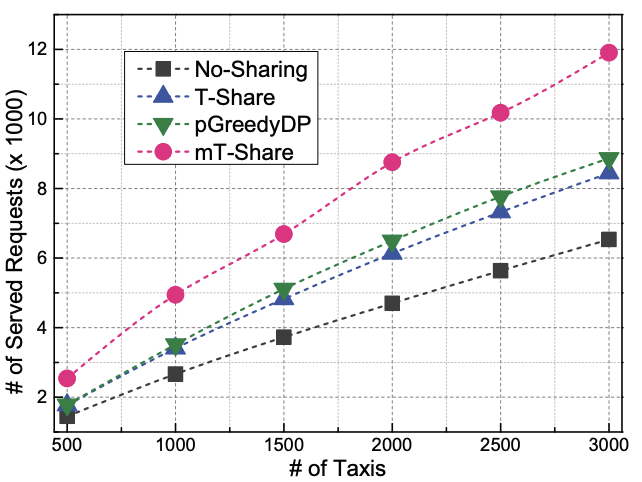 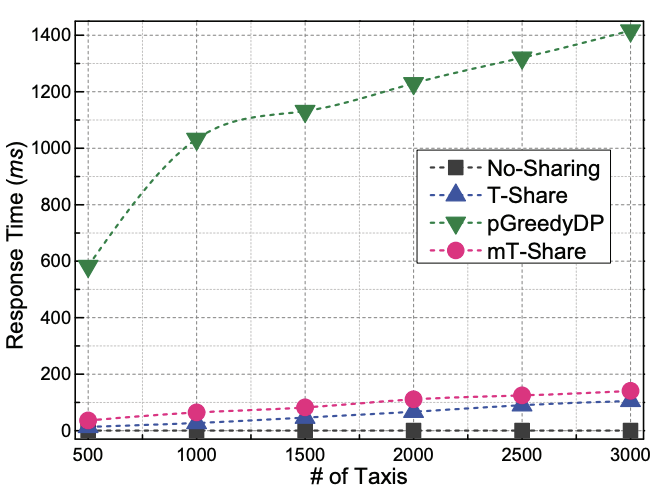 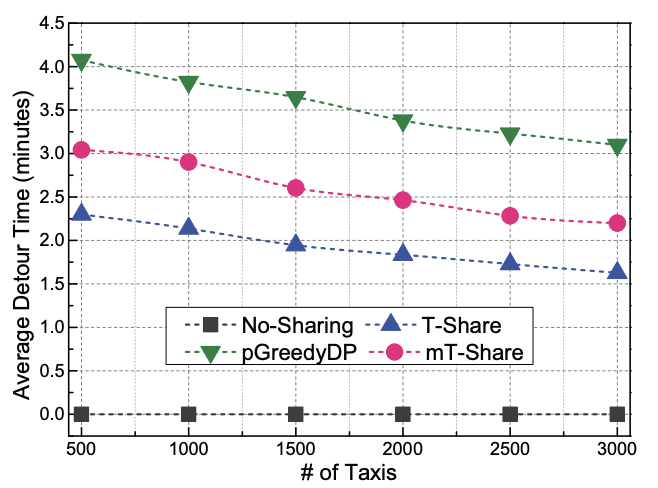 # of served requests
Response time
Detour time
In peak hours, mT-Share responds a request within 200 ms, and serves 42% and 36% more requests than T-Share and pGreedyDP, respectively.
17
Results in non-peak scenario
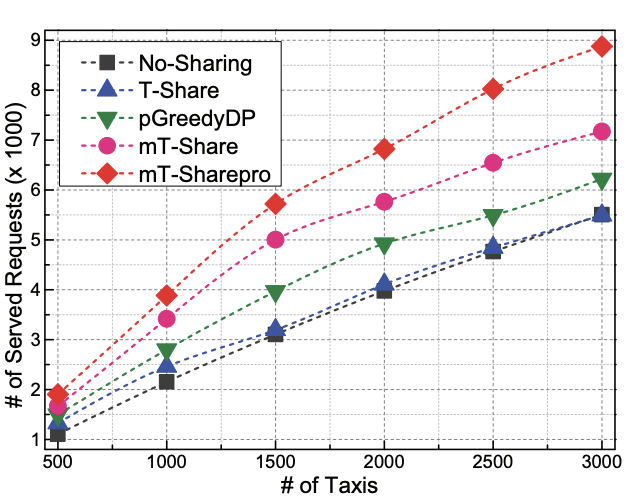 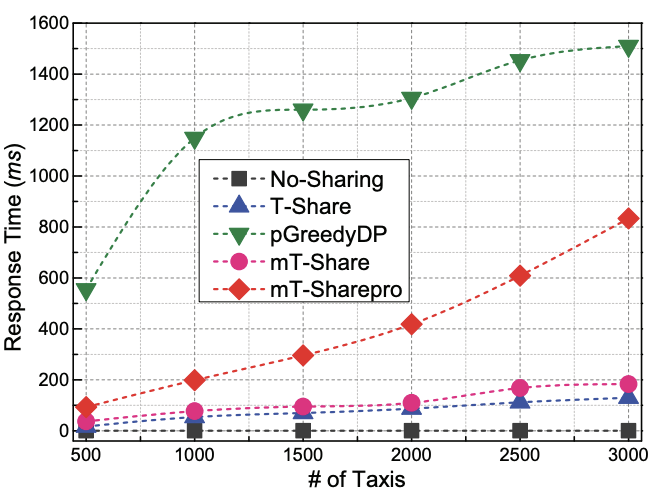 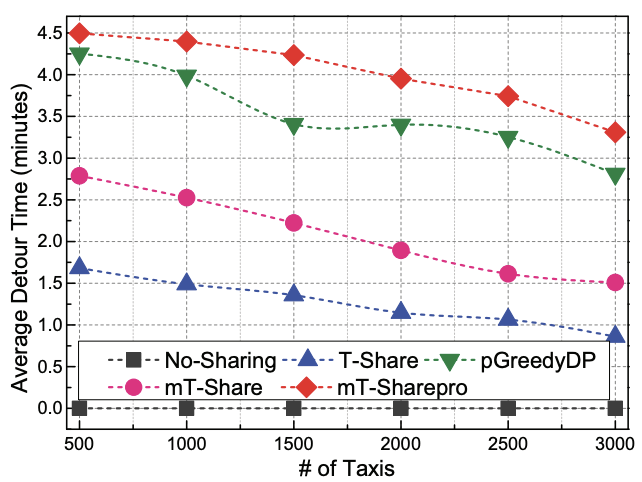 # of served requests
Response time
Detour time
Because of the probabilistic routing, mT-Sharepro can serve 13% ~ 24% more offline requests than the competitors.
18
Experiments on parameter settings
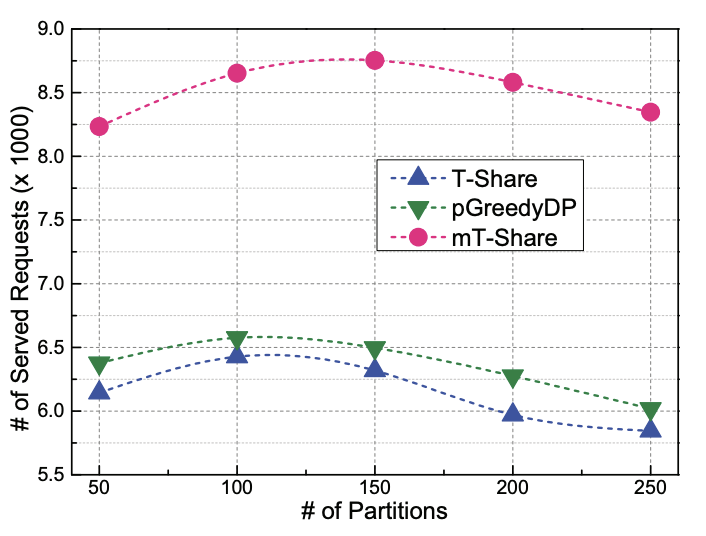 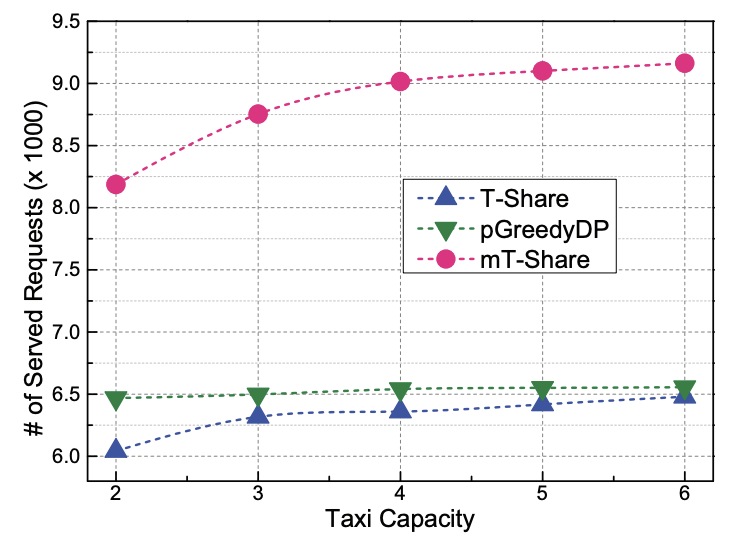 Impact of partition number
Impact of capacity
Both too small or oversize partition number will result in a reduced candidate taxi set, and thus affect the ridesharing performance.

mT-Share benefits more from the larger taxi capacity.
19
Conclusion
We consider a novel moility-aware taxi ridesharing (MTR) problem to serve both online and offline ride requests.

We propose a novel scheme named mT-Share by fully exploiting the mobility information of taxis and requests.

Experiments on real-world taxi data show that mT-Share can serve 42% and 62% more requests in the peak and non-peak hours than state-of-the-art solutions, respectively.
20
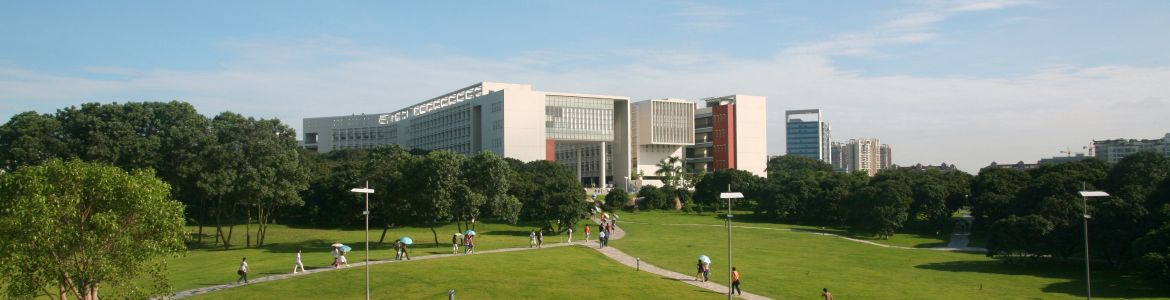 Thank You!Dr. Zhidan Liulizhidan@szu.edu.cnhttp://liuzhidan.github.io/
21
Backup: road network and map partitions
Road network of Chengdu city from OSM
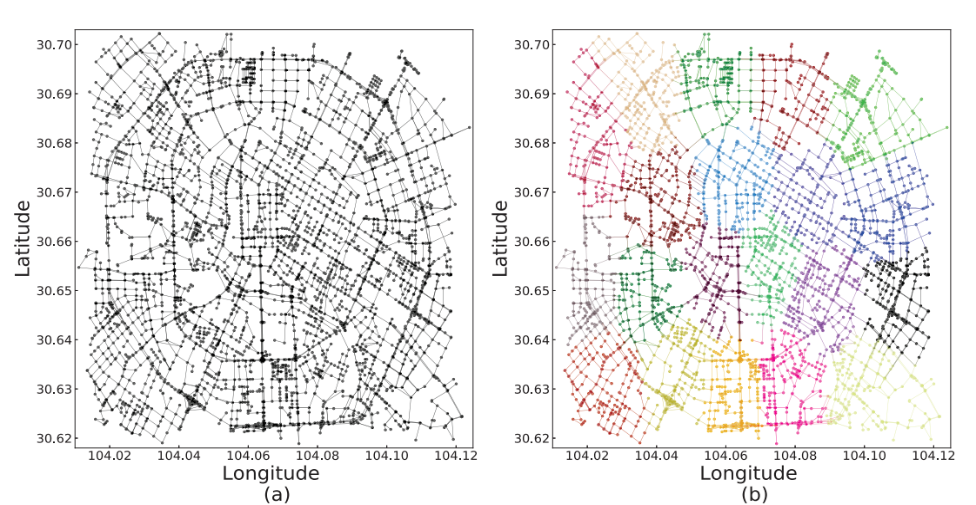 22
Backup: impact of routing scheme
Combine basic routing or probabilistic routing with T-Share, pGreedyDP, and mT-Share 
With probabilistic routing, T-Share, pGreedyDP, and mT-Share can serve 89%, 46%, and 34% more offline requests.
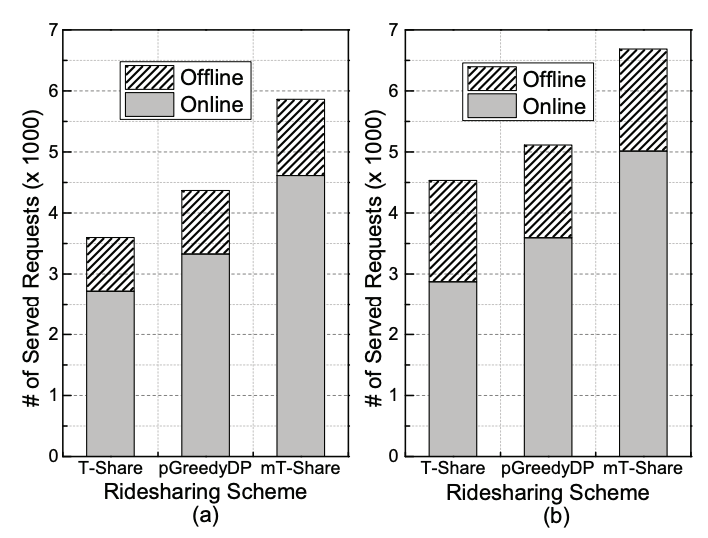 23